Learning with Lego
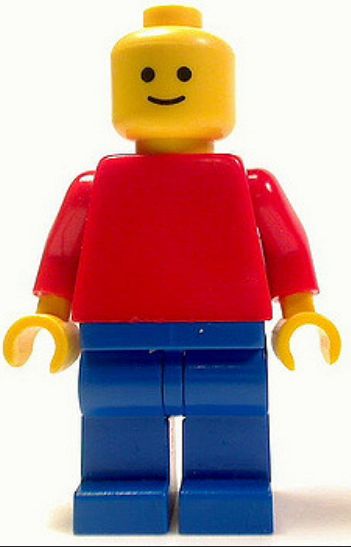 Sarah Higgins – Information Studies
sjh@aber.ac.uk
20 credit core module for MA Archive Administration
Archive buildings have very specific design criteria to ensure:
Long-term preservation of materials
Efficient customer services
One learning outcome is: 
‘List the major considerations to be taken into account in planning, designing and managing an archive building’
Originally covered in a 2 hour lecture
ILM1620: Management of Archive Services
Core text is: 
PD 5454:2012: Guide for the storage and exhibition of archival materials 
Contents: 
The storage environment for archival materials 
Storage repository site 
Repository construction 
Fire protection and prevention
ILM1620: Management of Archive Services
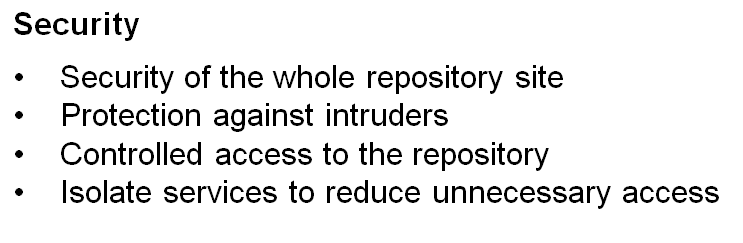 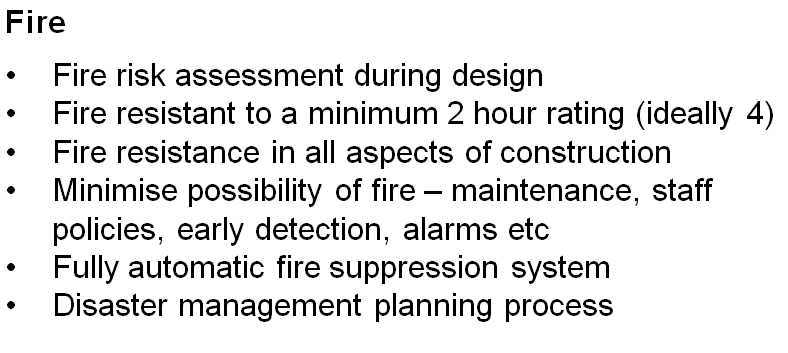 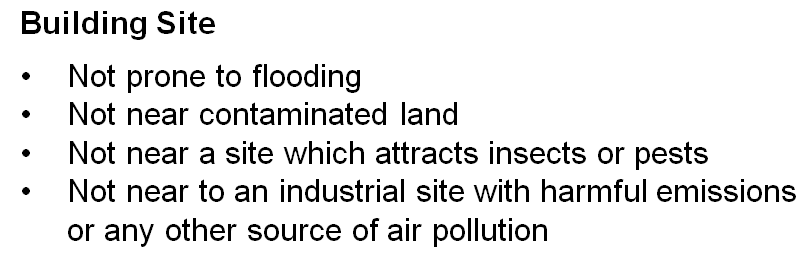 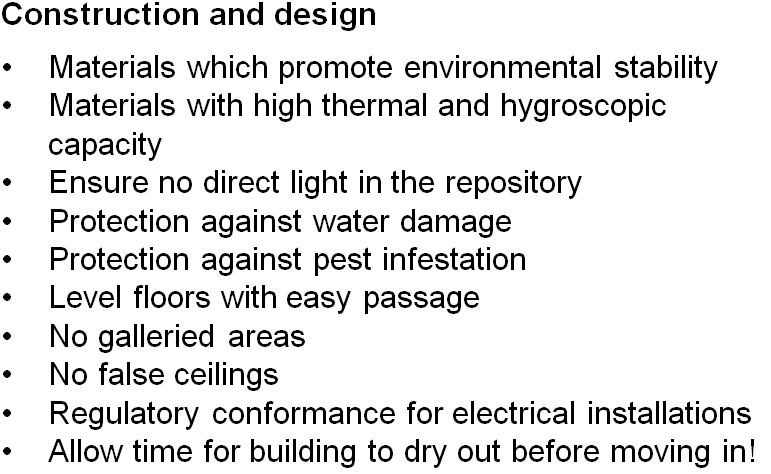 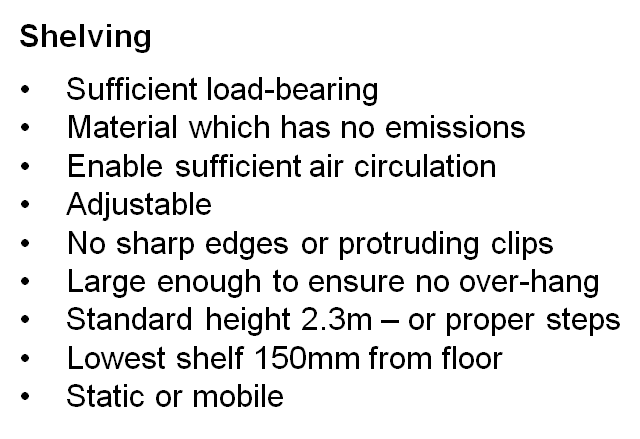 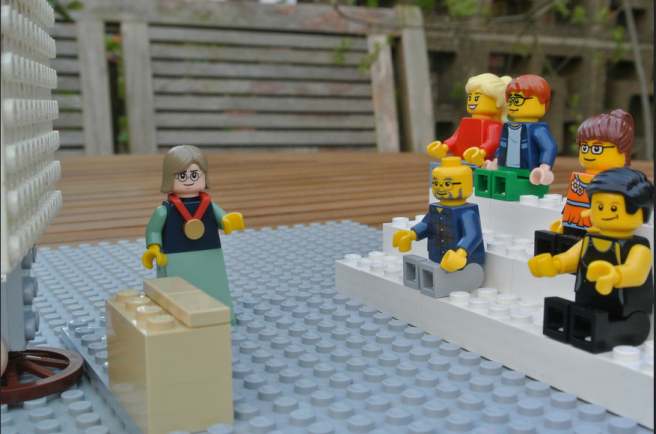 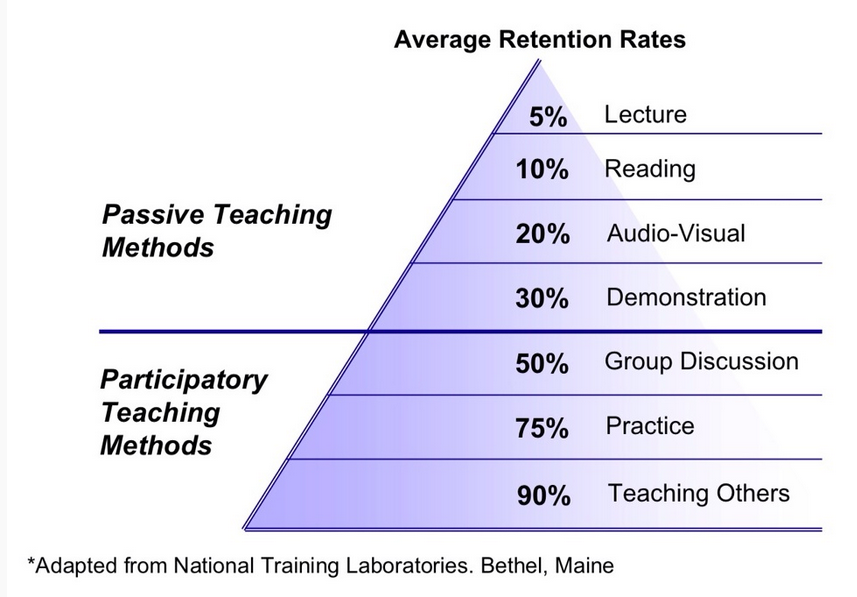 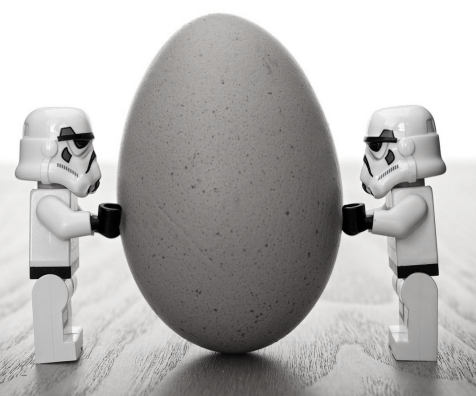 /
Aitoff: https://pixabay.com/en/stormtrooper-egg-lego-storm-1351022/
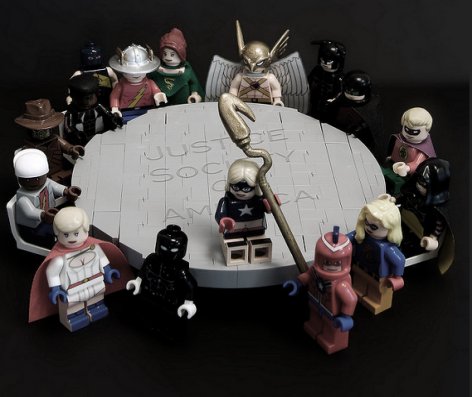 Julian Fong: 
https://www.flickr.com/photos/levork/3990253363
http://classroom-aid.com/2014/03/10/good-practice-guide-and-use-case-studies-of-mobile-learning-mlearning
Participatory learning
Manufactured since 1949
600 billion Lego parts manufactured to July 2015
Described as ‘the world’s most powerful brand’
All pieces compatible and will interlock with other pieces
https://en.wikipedia.org/wiki/Lego
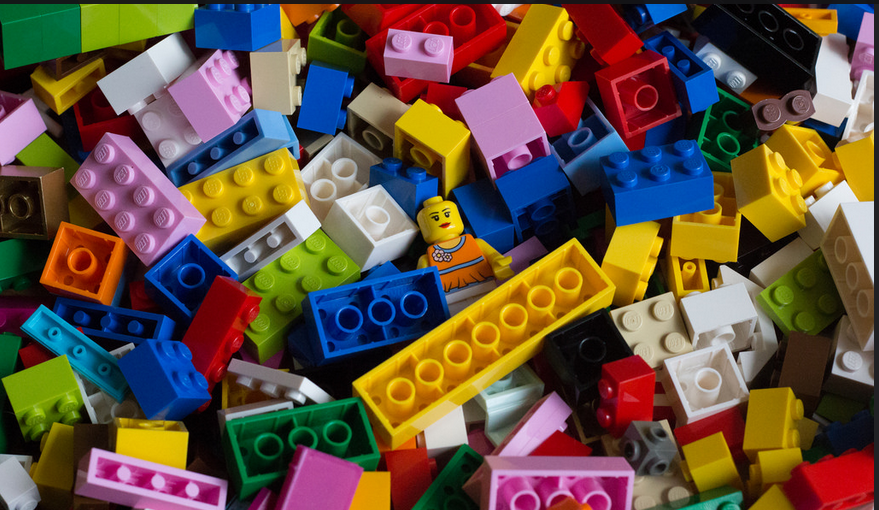 Lego
Curtis McHale: https://www.flickr.com/photos/curtismchale/16306436574
‘getting hands-on inspires pupils to actively enquire and explore a particular topic, allowing them to understand the real-world application of the theories being taught’ 
‘builds up teamwork, communication abilities and strong collaboration’
‘pupils are enthusiastic and eager to learn’
‘builds critical thinking and creativity’
https://education.lego.com/
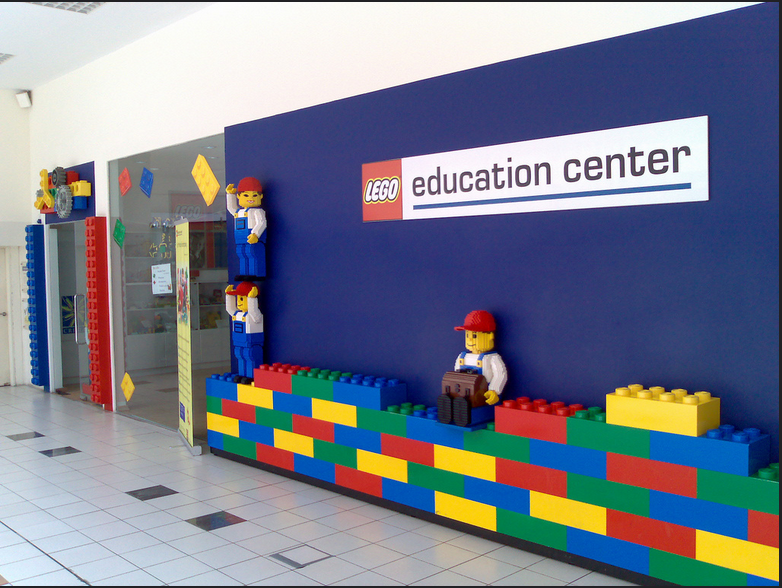 Lego and education
Kokeshi: 
https://www.flickr.com/photos/kokeshi/234790558
First produced in around the 1970s for the professional architecture market
Micro-bricks
Reintroduced in 2008
Models of famous landmarks
Information Studies owns large sets used by a library design researcher in the past 
Lying unused in Thomas Parry Library
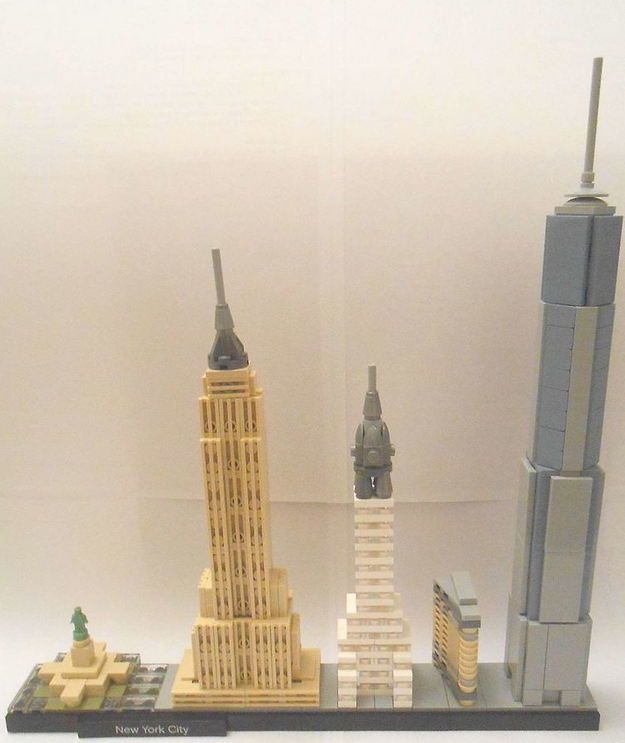 Lego architecture
https://commons.wikimedia.org/wiki/File:Skyline_new_york_lego_architecture.JPG
Booked room with group work tables
Moved class to last one before Christmas
Assigned reading a week in advance
Reduced ‘lecture’ to an introductory 10 minutes
Divided class into groups of 3-5 (depending on class size)
Kept the Lego hidden until given out
Provided pens, paper
Asked each group to explain their design to the others
Offered prizes for the best design
Redesigning the lesson
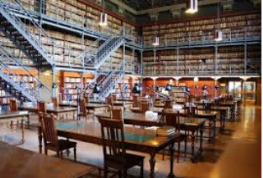 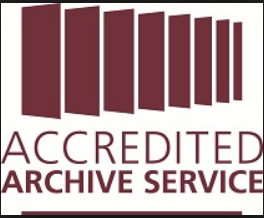 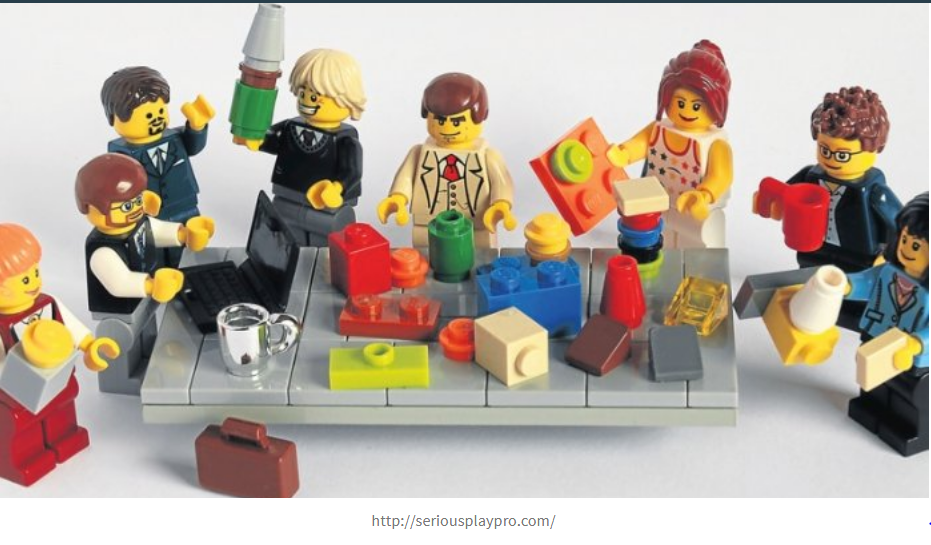 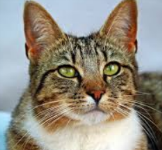 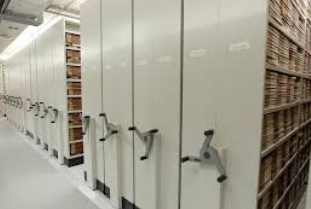 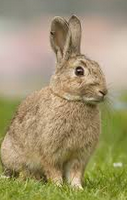 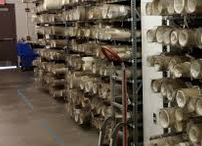 Lego architecture
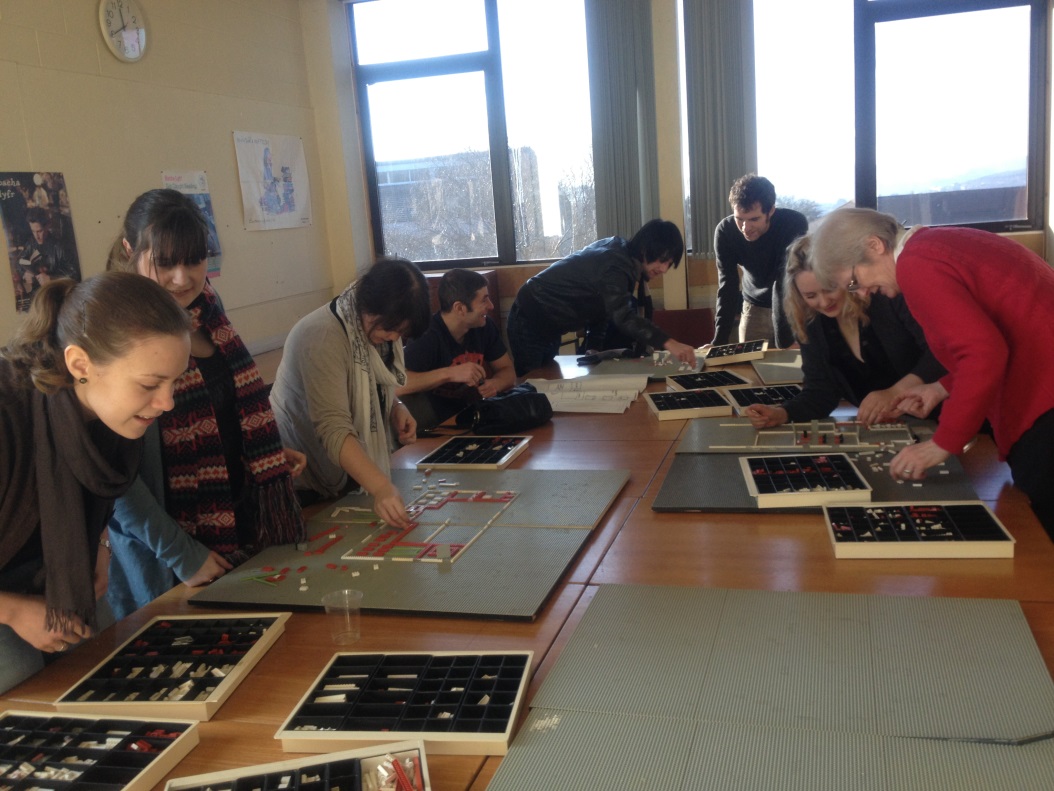 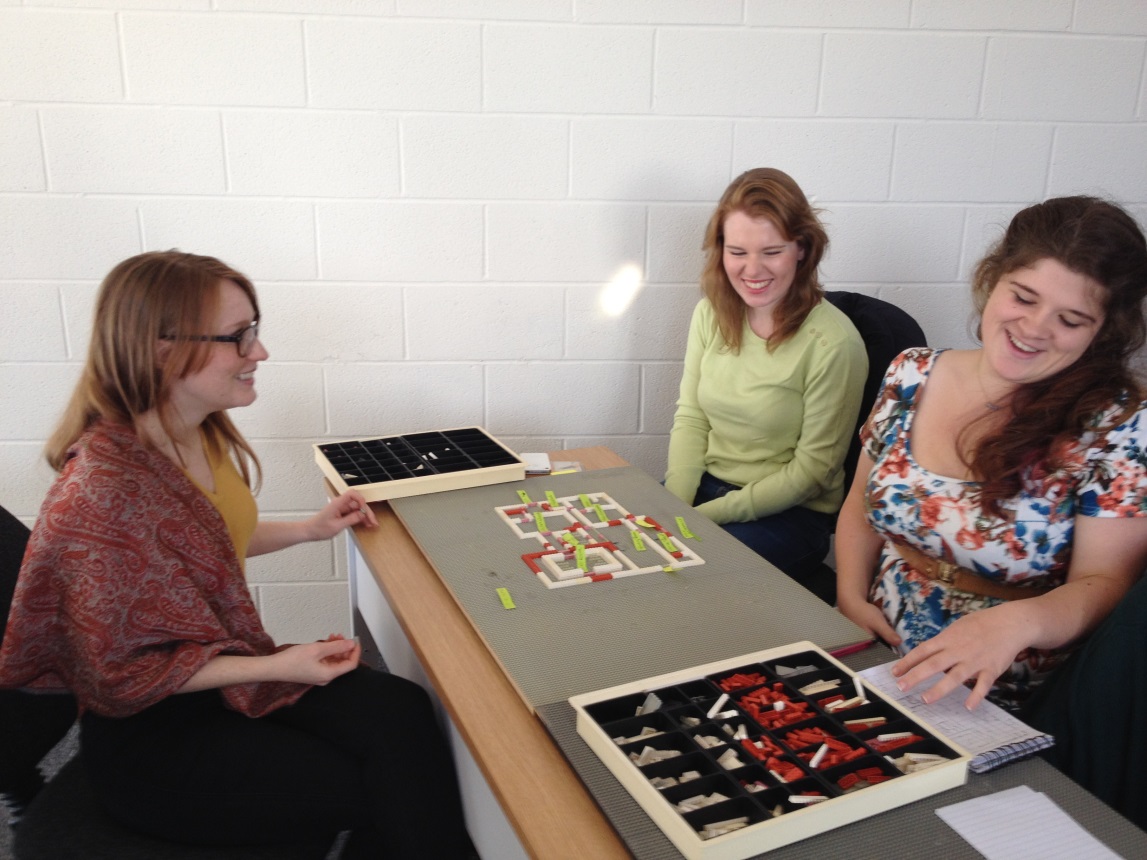 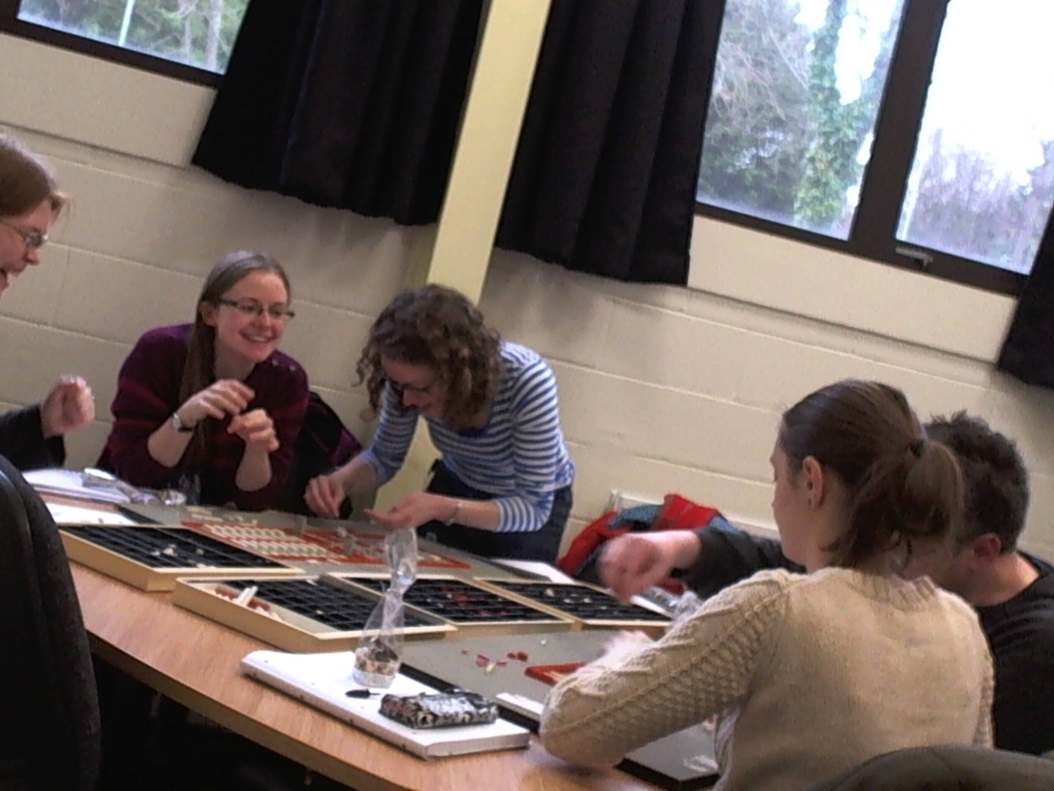 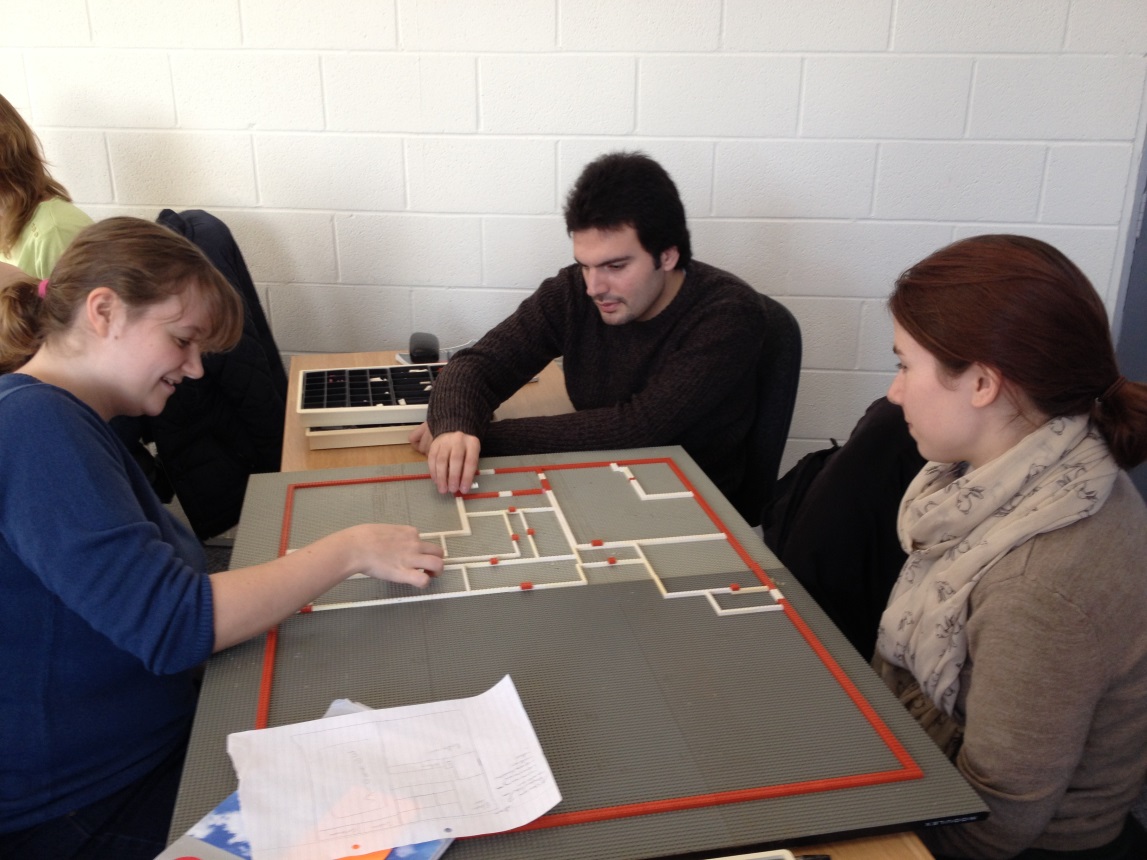 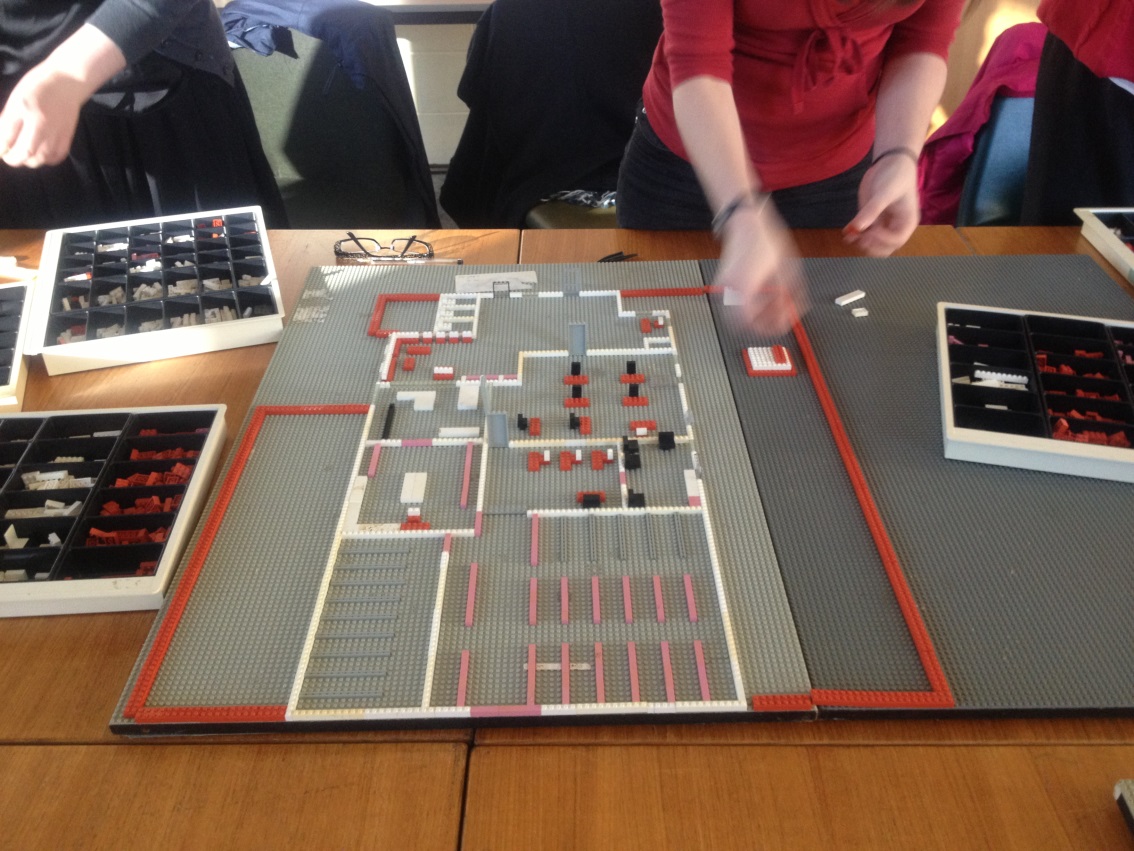 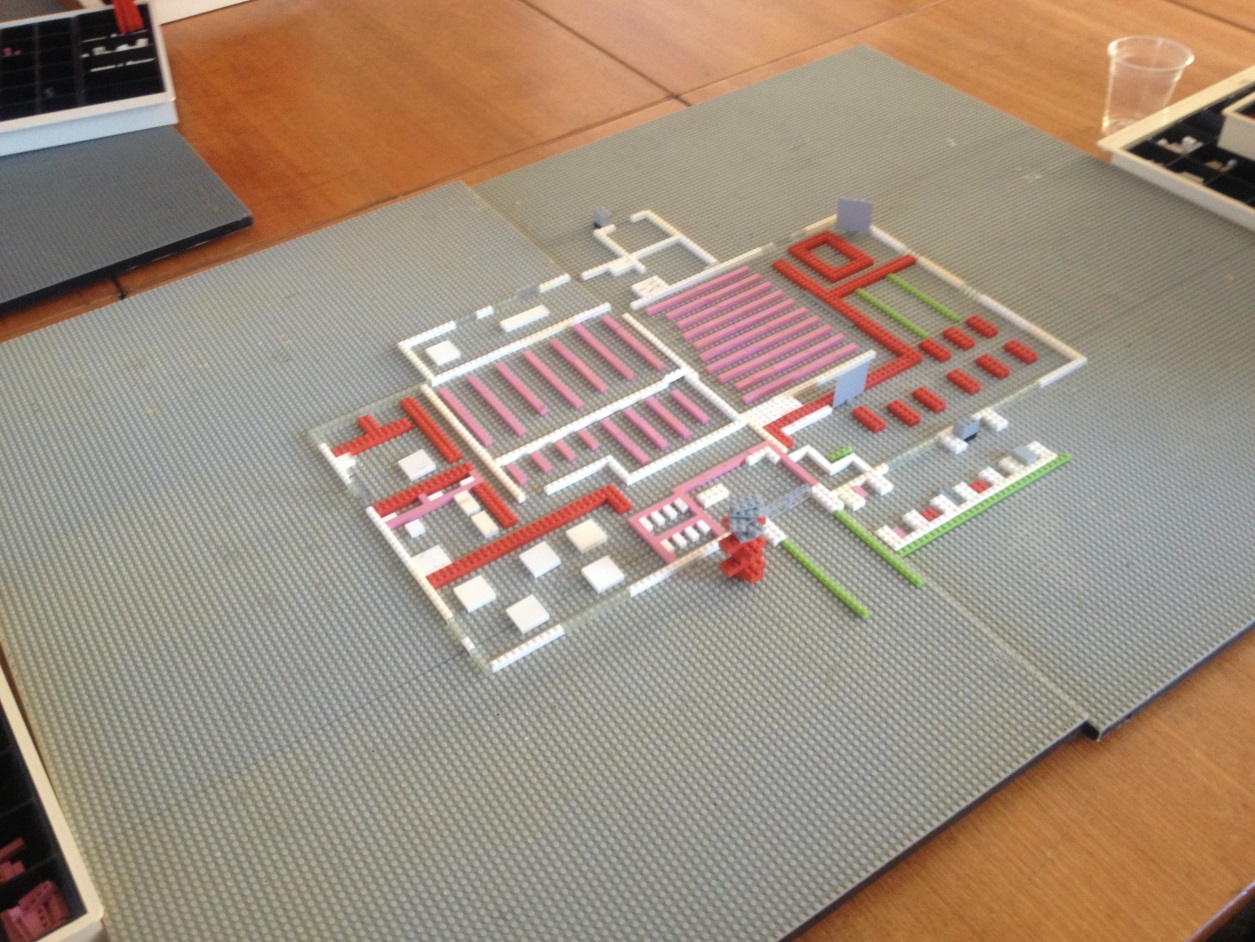 Remember list of considerations for archives building design
Understand why the criteria are important
Apply spatial analysis to their design
Analyse requirements as they design 
Evaluate the design as it progresses
Create their own vision.
Had fun!
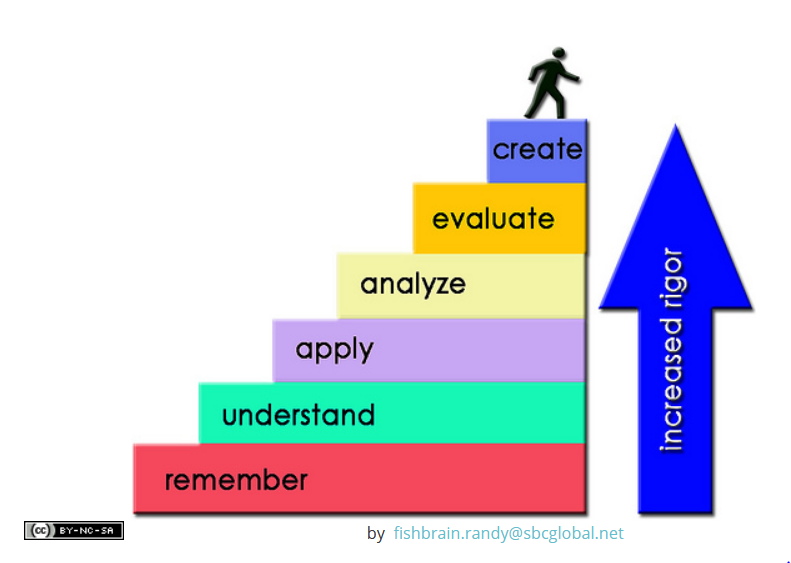 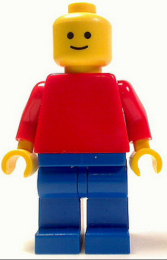 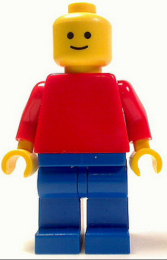 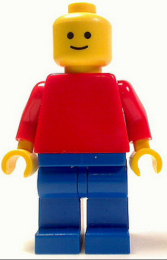 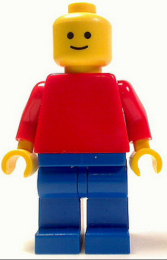 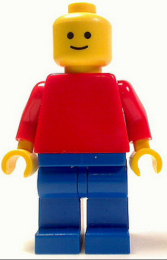 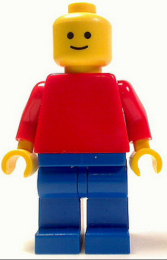 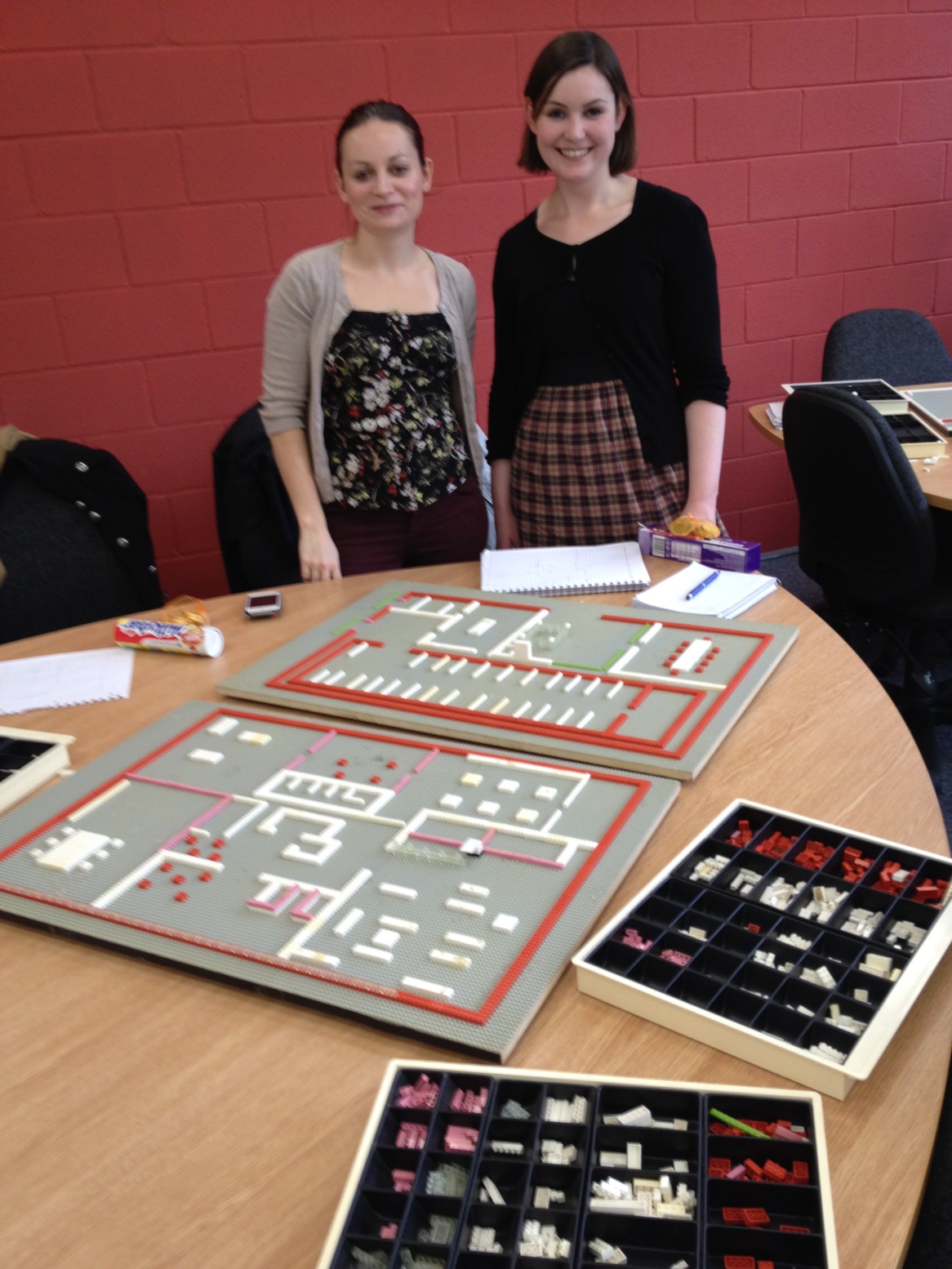 Sarah Higgins
Information Studies

sjh@aber.ac.uk